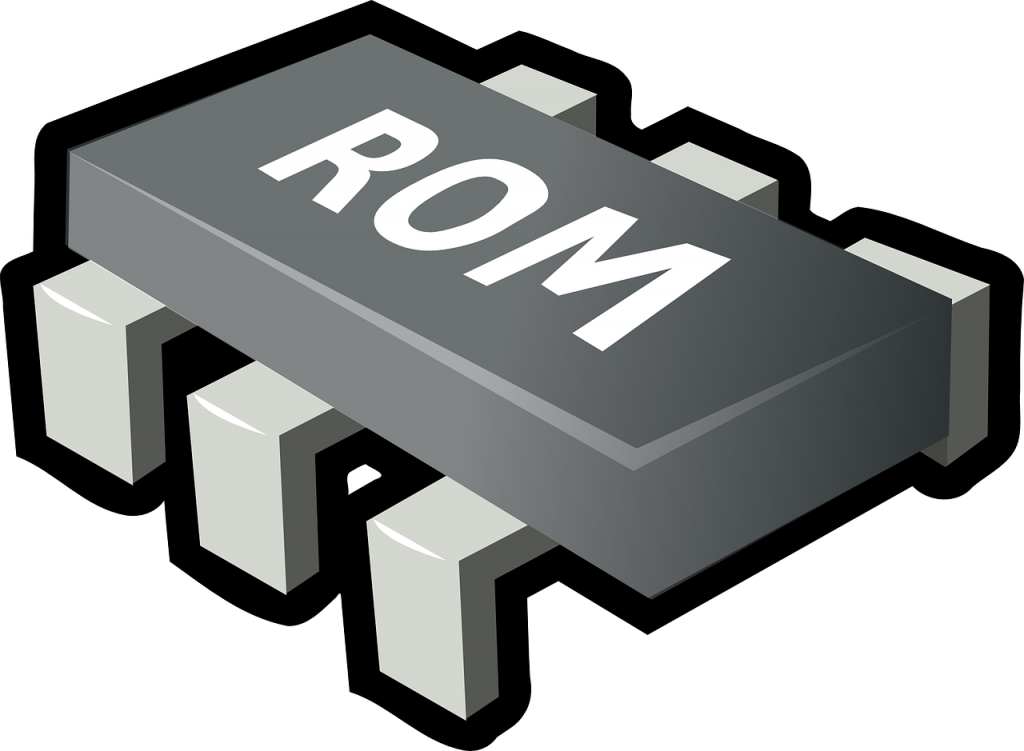 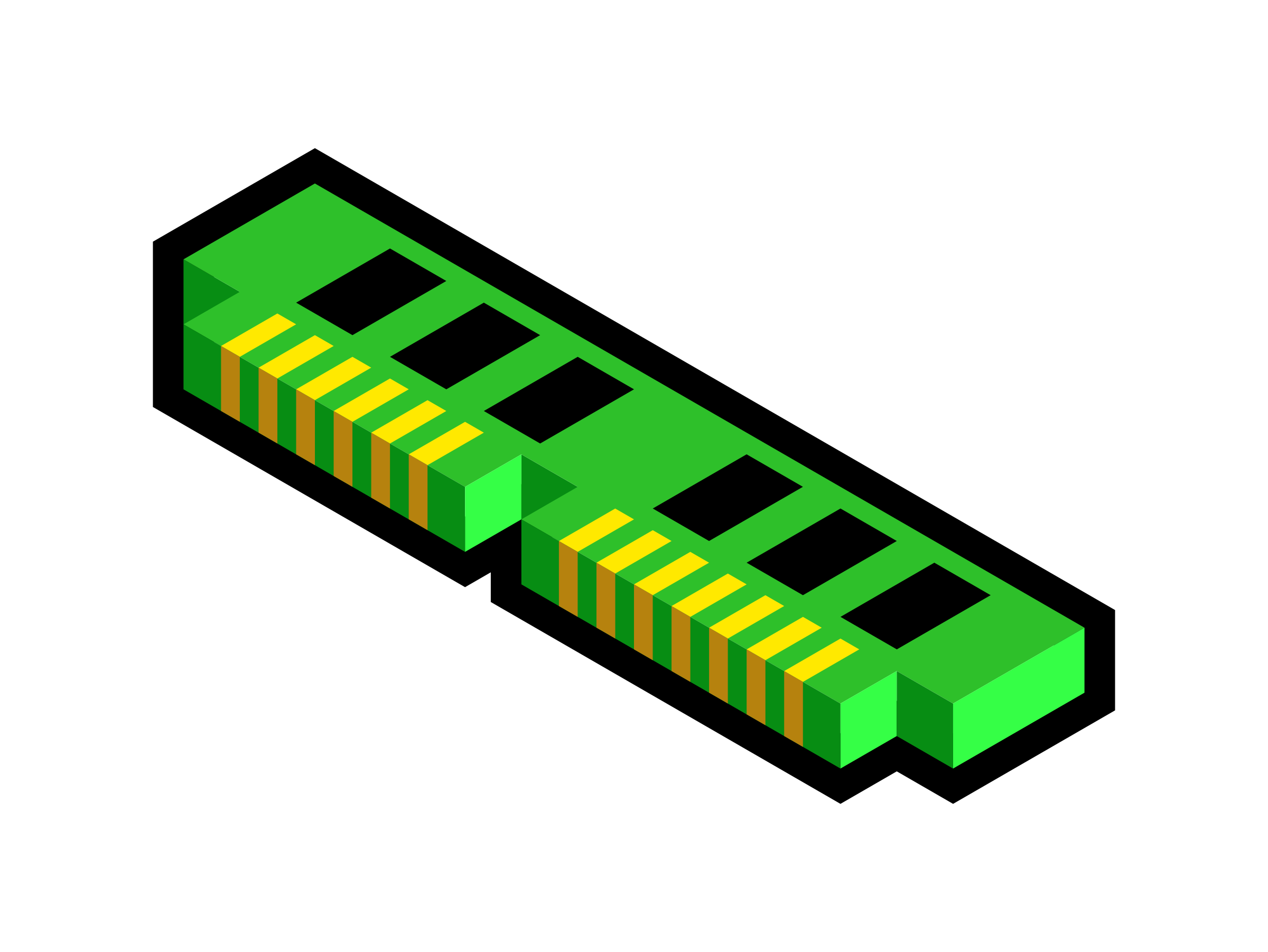 POMNILNIKI
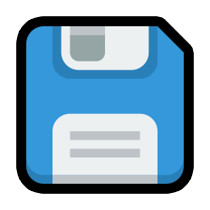 Avtor: Anej Vravnik
KAJ JE POMNILNIK
RAM (Random Access Memory).

Je eden naj pomembnejših delov računalnika.

V pomnilniku so shranjeni ukazi in podatki.

Pomnilnik je skupek zlogov.
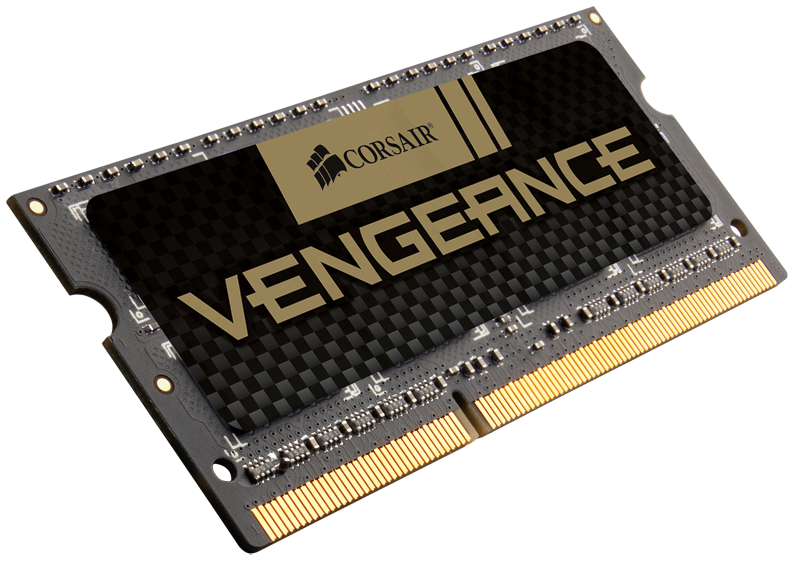 PRIMARNI POMNILNIK
Neposredno povezan s centralno procesno enoto računalnika.

Brez njega CPE ne more delovati pravilno.
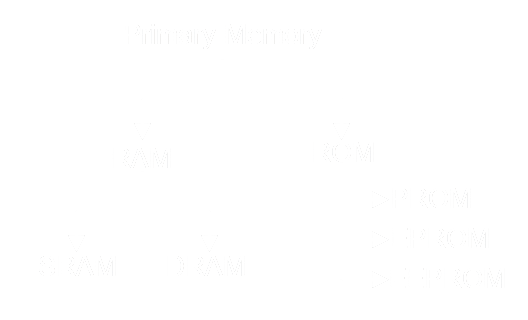 SLOJI POMNILNIKA
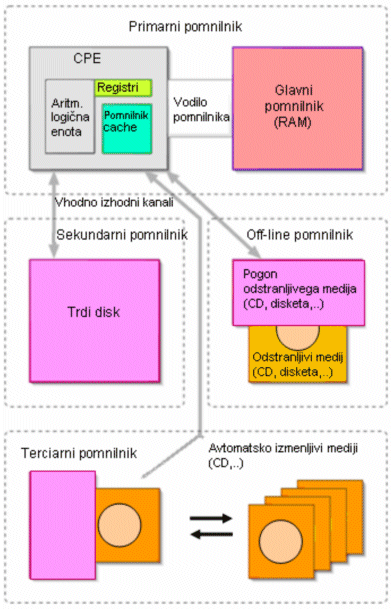 REGISTRI

PREDPOMNILNIK "CAHCE"

(GLAVNI) SISTEMSKI POMNILNIKI

NAVIDEZNI POMNILNIKI
ZGRADBA PREDPOMNILNIKA
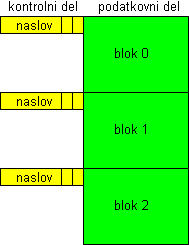 Sestavljen iz kontrolnega in pomnilniškega dela.

Razdeljen v enote enakih velikosti.
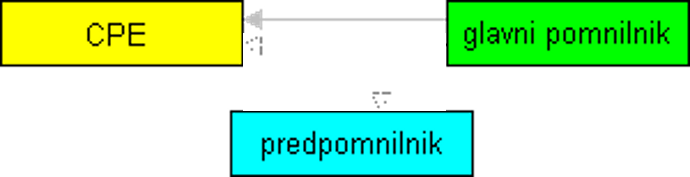 ZAPIS
Zapis informacije = bit

0 in 1 oz. NE in DA
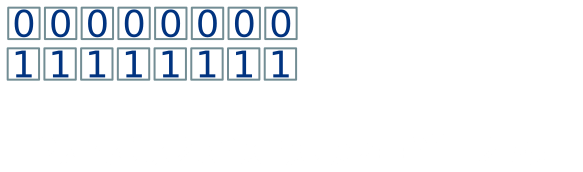 DELITEV POMNILNIKOV
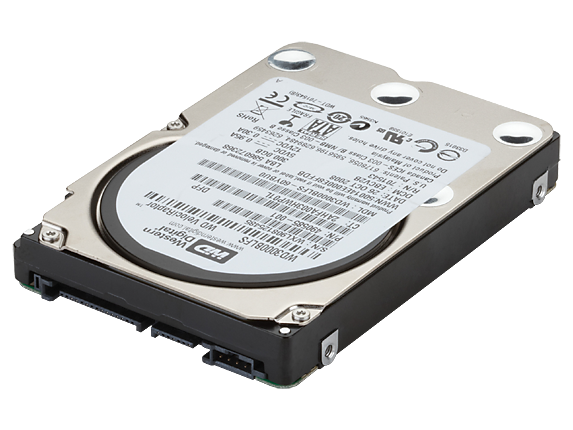 NOTRANJI 
ROM
RAM


ZUNANJI
TRDI DISK
DISKETA
USB
ZGOŠČENKA
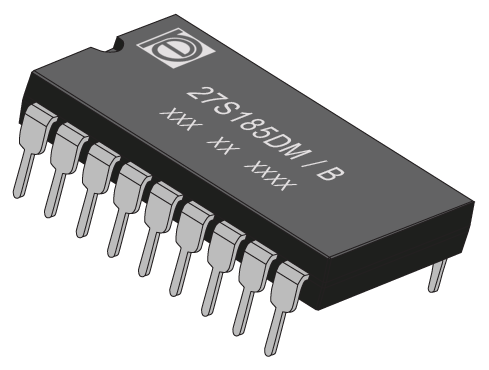 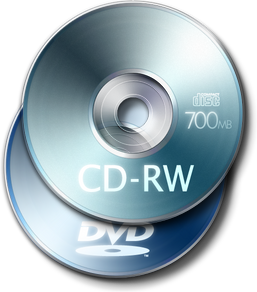 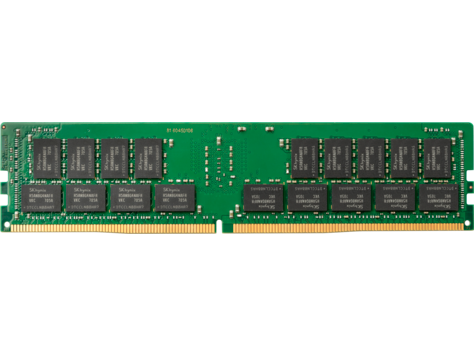 ROM
Iz njega lahko samo beremo.

Navodila za zagon računalnika in za komunikacijo procesorja.

Uporablja se v BIOS-u.
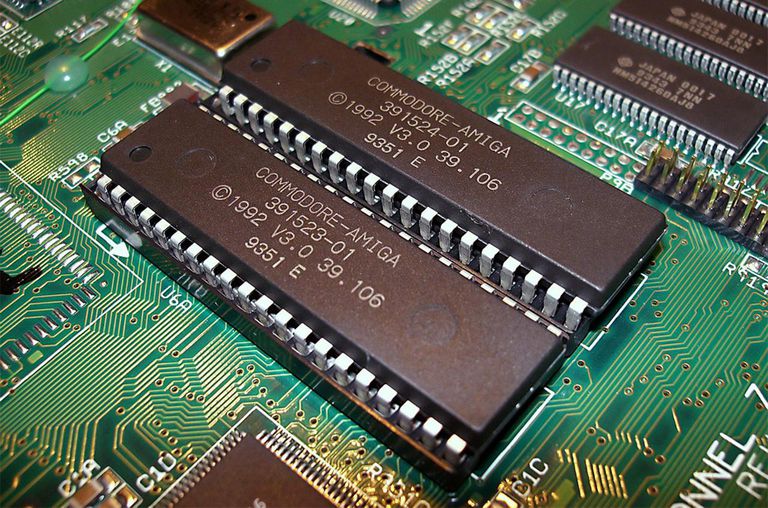 RAM
Skladišči ukaze in podatke.

Je pomnilnik z neposrednim dostopom.

Podatke lahko vanj zapisujemo in jih beremo iz njega.

Dinamični DRAM in Statični SRAM
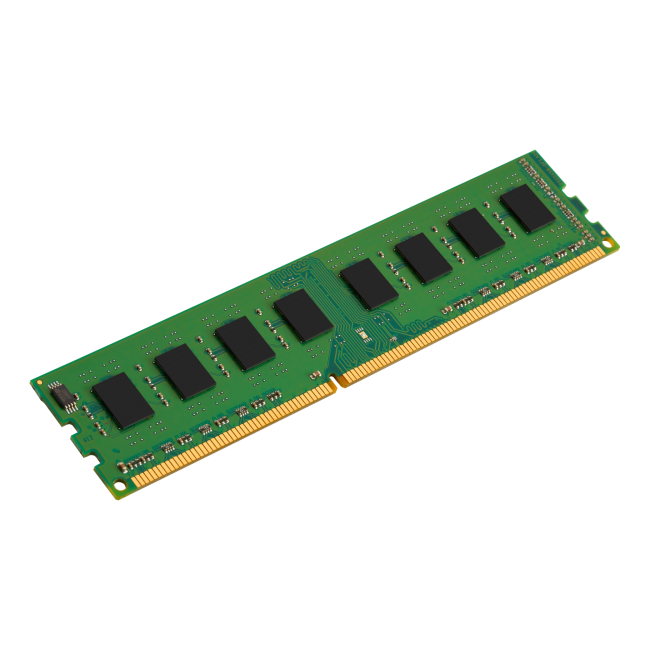 ZUNANJI POMNILNIKI
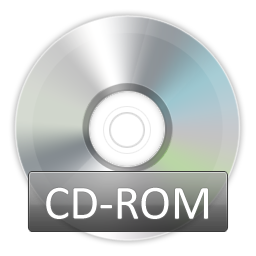 V primerjavi z notranjim so veliko počasnejši.

Ob izklopu ne izgubi podatkov

Velikost se meri v GB in TB
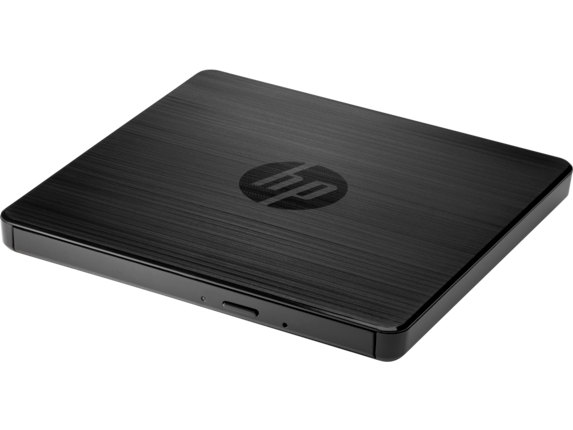 VIRI
http://www.egradiva.net/moduli/mikroprocesorji/11_zgradba/03_datoteka.html
http://egradivo.ecnm.si/KIT/pomnilnik.html
https://sl.wikipedia.org/wiki/Pomnilnik
http://www.dijaski.net/gradivo/rif_ref_pomnilniki_01
https://sl.wikipedia.org/wiki/Zunanji_pomnilnik
http://www.s-sers.mb.edus.si/gradiva/rac/moduli/mikroprocesorji/01_zgradba/01_datoteka.html